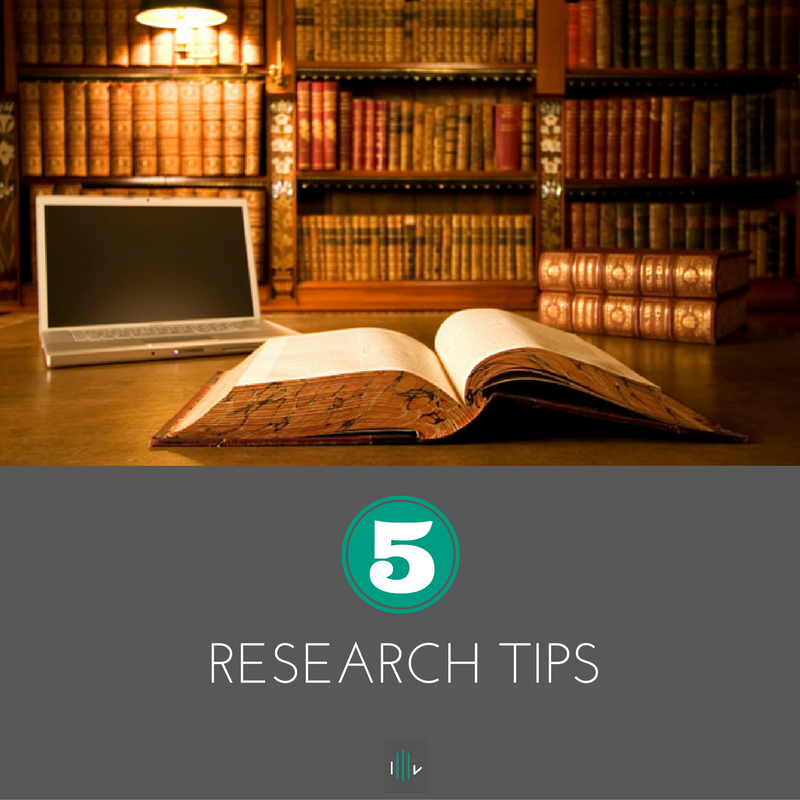 MATSATI.COM Teaching Ministry
Website: https://www.matsati.com YouTube Channel: https://www.youtube.com/user/MATSATI/
ישעיהו נט:א-י  / Isaiah 59:1-10
LIVE STREAM: 6:30 pm EST Thursday
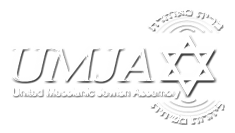 New Telegram Channel: Messianic Ministries
https://t.me/MessianicMinistries
Focus: The Way of Life - Following Yeshua the Messiah with an emphasis on walking in His footsteps according to the Torah
A Community
for Learning
Discuss the Scriptures, 
learn the languages, 
and fellowship
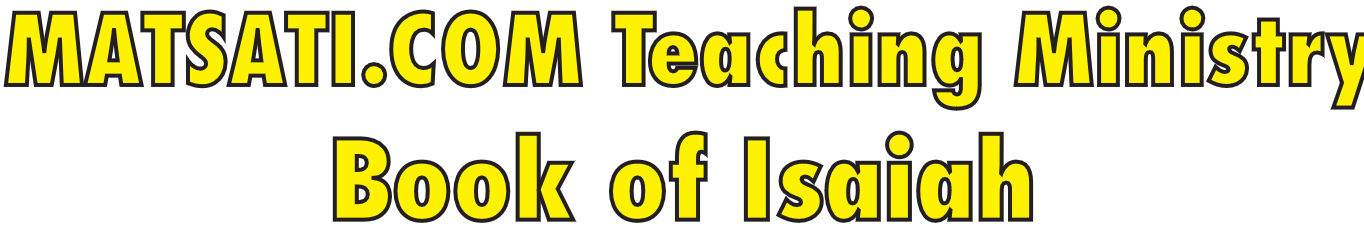 Isaiah 59:1-10
ישעיהו נח:ח-יד
The Futility of Relying on Election 
and Formal Religion
Isaiah / ישעיה
http://www.matsati.com
מבוא לישעיהו

Part 1
Isaiah / ישעיה
http://www.matsati.com
Outline of Isaiah 59

Continuation of Human Inability and Sinfulness (Isaiah 59:1-8)
Acknowledgment of Sins and Resulting Consequences (Isaiah 59:9-15)
God's Intervention and Promise of Redemption (Isaiah 59:15-21)
Isaiah / ישעיה
http://www.matsati.com
ספר ישעיה

Part 2
Isaiah / ישעיה
http://www.matsati.com
﻿ספר ישעיה פרק נט
﻿א   הֵן לֹא-קָצְרָה יַד-יְהֹוָה מֵהוֹשִׁיעַ וְלֹא-כָבְדָה אָזְנוֹ מִשְּׁמוֹעַ: ב   כִּי אִם-עֲוֹנֹתֵיכֶם הָיוּ מַבְדִּלִים בֵּינֵכֶם לְבֵין אֱלֹהֵיכֶם וְחַטֹּאותֵיכֶם הִסְתִּירוּ פָנִים מִכֶּם מִשְּׁמוֹעַ: ג   כִּי כַפֵּיכֶם נְגֹאֲלוּ בַדָּם וְאֶצְבְּעוֹתֵיכֶם בֶּעָוֹן שִֹפְתוֹתֵיכֶם דִּבְּרוּ-שֶׁקֶר לְשׁוֹנְכֶם עַוְלָה תֶהְגֶּה: ד   אֵין-קֹרֵא בְצֶדֶק וְאֵין נִשְׁפָּט בֶּאֱמוּנָה בָּטוֹחַ עַל-תֹּהוּ וְדַבֶּר-שָׁוְא הָרוֹ עָמָל וְהוֹלֵיד אָוֶן: ה   בֵּיצֵי צִפְעוֹנִי בִּקֵּעוּ וְקוּרֵי עַכָּבִישׁ יֶאֱרֹגוּ הָאֹכֵל מִבֵּיצֵיהֶם יָמוּת וְהַזּוּרֶה תִּבָּקַע אֶפְעֶה: ו   קוּרֵיהֶם לֹא-יִהְיוּ לְבֶגֶד וְלֹא יִתְכַּסּוּ בְּמַעֲשֵֹיהֶם מַעֲשֵֹיהֶם מַעֲשֵֹי-אָוֶן וּפֹעַל חָמָס בְּכַפֵּיהֶם: ז   רַגְלֵיהֶם לָרַע יָרֻצוּ וִימַהֲרוּ לִשְׁפֹּךְ דָּם נָקִי מַחְשְׁבֹתֵיהֶם מַחְשְׁבוֹת אָוֶן שֹׁד וָשֶׁבֶר בִּמְסִלּוֹתָם: ח   דֶּרֶךְ שָׁלוֹם לֹא יָדָעוּ וְאֵין מִשְׁפָּט בְּמַעְגְּלֹתָם נְתִיבוֹתֵיהֶם עִקְּשׁוּ לָהֶם כֹּל דֹּרֵךְ בָּהּ לֹא יָדַע שָׁלוֹם: ט   עַל-כֵּן רָחַק מִשְׁפָּט מִמֶּנּוּ וְלֹא תַשִּׂיגֵנוּ צְדָקָה נְקַוֶּה לָאוֹר וְהִנֵּה-חֹשֶׁךְ לִנְגֹהוֹת בַּאֲפֵלוֹת נְהַלֵּךְ: י   נְגַשְׁשָׁה כַעִוְרִים קִיר וּכְאֵין עֵינַיִם נְגַשֵּׁשָׁה כָּשַׁלְנוּ בַצָּהֳרַיִם כַּנֶּשֶׁף בָּאַשְׁמַנִּים כַּמֵּתִים:
Isaiah / ישעיה
http://www.matsati.com
ספר במדבר פרק יא
כג   וַיֹּאמֶר יְהוָֹה אֶל-מֹשֶׁה הֲיַד יְהוָֹה תִּקְצָר עַתָּה תִרְאֶה הֲיִקְרְךָ דְבָרִי אִם-לֹא: 
Numbers 11:23 11:23 "And the Lord said unto Moses, Is the Lord’s hand waxed short? thou shalt see now whether my word shall come to pass unto thee or not." (KJV)
Isaiah / ישעיה
http://www.matsati.com
Tzedakah in the Torah
The Torah frequently addresses the importance of tzedakah in various contexts:
1. Personal Righteousness:
Genesis 15:6 (KJV): "And he believed in the Lord; and he counted it to him for righteousnessצְדָקָה)." ) This verse speaks of Abraham's faith being credited as righteousness, highlighting the connection between faith and righteous living.
2. Social Justice:
Deuteronomy 16:20 (KJV): "That which is altogether justצֶדֶק) ) shalt thou follow, that thou mayest live, and inherit the land which the Lord thy God giveth thee." This emphasizes the pursuit of justice in legal and social matters, promoting a just society.
3. Charitable Giving:
Deuteronomy 15:7-8 (KJV): "If there be among you a poor man of one of thy brethren within any of thy gates in thy land which the Lord thy God giveth thee, thou shalt not harden thine heart, nor shut thine hand from thy poor brother: But thou shalt open thine hand wide unto him, and shalt surely lend him sufficient for his need, in that which he wanteth." Here, tzedakah involves providing for the needy, reflecting a societal obligation to ensure everyone's well-being.
Isaiah / ישעיה
http://www.matsati.com
Tzedakah in the Prophets
The prophets often call Israel to practice tzedakah, combining personal righteousness with social justice:
Isaiah 1:17 (KJV): "Learn to do well; seek judgment, relieve the oppressed, judge the fatherless, plead for the widow." This calls for active engagement in justice and caring for the marginalized, embodying tzedakah in action.
Isaiah / ישעיה
http://www.matsati.com
Rabbinic Literature
ספרות רבנית

Part 3
Isaiah / ישעיה
http://www.matsati.com
Targum Jonathan son of Uziel Isaiah 59:1-11
59:1 Behold, it is not on account of any deficiency in the power of the Lord that ye are not saved; nor because it is too difficult for Him to hear, that your prayer is not received: 59:2 But your iniquities separate between you and your God, and your sins have caused Him to take away the favour of His Shekinah from you, not to receive your prayer. 59:3 For your hands are associated with innocent blood, and your fingers with iniquity; your lips speak lies, your tongue muttereth deceit. 59:4 There is none that truly prayeth, nor any that pleadeth for faithfulness: they trust in vanity, and speak lies; they hasten, and bring forth words of violence out of their heart. 59:5 Behold, they hatch as it were eggs of a basilisk; they are like the threads which the spiders weave: he that eateth of their eggs dieth; and when they are hatched, they bring forth the flying serpents. 59:6 Behold, like a spider’s web, with which no one can be covered, thus there is no profit from the works of the wicked; their works are the works of violence, and the work of a lie is in their hands. 59:7 Their feet run to do that which is evil, and they make haste to shed innocent blood: their thoughts are thoughts of violence, plunder and destruction are in their paths. 59:8 The way of peace they know not; and there is no justice in their ways, they have perverted their ways: whoever goeth therein shall not know peace. 59:9 Therefore is judgment removed far from us, and the least righteousness does not meet us: we wait for light, but behold, darkness; for brightness, but behold, we are walking in obscurity. 59:10 We grope for the wall like the blind, and we grope as if we had no eyes: we stumble at noonday as those that stumble in the dark; it is shut up before us, as the graves are shut up before the dead. 59:11 We all roar like bears by reason of our enemies, who are gathered against us, and mourn like doves: we hoped for judgment, but there is none; for salvation, but it is far removed from us. (TgJ)
Isaiah / ישעיה
http://www.matsati.com
Isaiah / ישעיה
http://www.matsati.com
Aggadat Bereshit 23:2
[ב] ד"א וראיתם ושש לבכם. מה יש לנו לראות ולשמוח, אלא לפי שבעולם הזה בעונותינו אין לנו לא נביא ולא רוח הקודש, שנאמר אותותינו לא ראינו אין עוד נביא וגו' (תהלים עד ט). ולא עוד אלא אף השכינה, שנאמר כי אם עונותיכם היו מבדילים [בינכם לבין אלהיכם] (ישעי' נט ב), אבל לעתיד לבא נגלה להם, שנאמר ונגלה כבוד ה' וראו כל בשר יחדיו (שם מ ה), והן רואין אותו, שנאמר כי עין בעין יראו וגו' (שם סו ט), לכך נאמר וראיתם.
[2] Another interpretation: "And you shall return and distinguish between the righteous and the wicked" (Malachi 3:18), and "And you shall see and your heart shall rejoice" (Isaiah 66:14). What do we have to see and be happy about in this world, when we do not have a prophet or the Holy Spirit, as it is said: "We have not seen our signs; there is no longer any prophet, neither is there among us anyone who knows how long" (Psalm 74:9). Furthermore, even the divine presence is hidden from us because of our sins, as it is said: "Your iniquities have separated between you and your God" (Isaiah 59:2). However, in the future, it will be revealed to us, as it is said: "And the glory of the Lord shall be revealed, and all flesh shall see it together" (Isaiah 40:5), and we will see it, as it is said: "For they shall see eye to eye" (Isaiah 52:8). Therefore, it is said: "And you shall see."
Isaiah / ישעיה
http://www.matsati.com
Isaiah / ישעיה
http://www.matsati.com
Midrash Tehillim 146:4
"The Lord opens the eyes of the blind. There is no greater pain and suffering than blindness. It is similar to someone who passes by a caravan of camels and donkeys loaded with goods. An equal amount was given to each animal, and they were all charged with carrying the provisions for all of them. The owner of the caravan warned them to be careful not to put straw in one animal's load, saying, "I know what I have given him." They entered the country to unload their cargo. The owner of the house allowed them to do so, but first he had them unload the animal that he had charged the most. Similarly, the Lord commands the blind that there is no greater suffering than theirs. As it says (Deuteronomy 27:18), "Cursed is he who misleads the blind on the road." And when it comes to healing the world, the first to be healed are the blind, as it says, "The Lord opens the eyes of the blind." And who are these blind generations that walk in the Torah like blind people? As it says (Isaiah 59:10), "We grope like the blind along the wall." They all read and do not know what they are reading, they argue and do not know what they are arguing about. But in the future (Isaiah 35:5), "Then the eyes of the blind shall be opened." The Lord raises up the bowed down. And who are the bowed down? These are the Israelites who were exiled from their land. Since they were exiled from Jerusalem, they have not stood up straight, but have been bowed down before their enemies, walking under them. As it says in Isaiah (51:22-23), "Thus says your Lord, the Lord and your God, who pleads the cause of his people: Behold, I have taken out of your hand the cup of staggering; the bowl of my wrath you shall drink no more; and I will put it into the hand of your tormentors, who have said to you, ‘Bow down, that we may pass over you.’" Therefore it is said, "The Lord raises up the bowed down." The Lord loves the righteous. As it says (Proverbs 8:17), "I love those who love me." And it says (1 Samuel 2:30), "For those who honor me I will honor." They love me and I love them. But why do I love the righteous who do not belong to the family of Kohanim or Levites? It is because for Kohanim and Levites, their priesthood or Levite status is inherited from their fathers, as it says in Psalm 115:19-20, "The house of Aaron will bless the Lord, the house of Levi will praise the Lord." Therefore, if a person wants to become a Levite or a Kohen, they cannot, because their father was not a Levite or a Kohen. However, if one wants to become a righteous person, even if they were a Gentile, they can become righteous by volunteering and loving the Holy One, blessed be He, on their own. As it says in Psalm 33:1, "Rejoice in the Lord, O you righteous ones!" And that is why it is said, "The Lord loves the righteous."
Isaiah / ישעיה
http://www.matsati.com